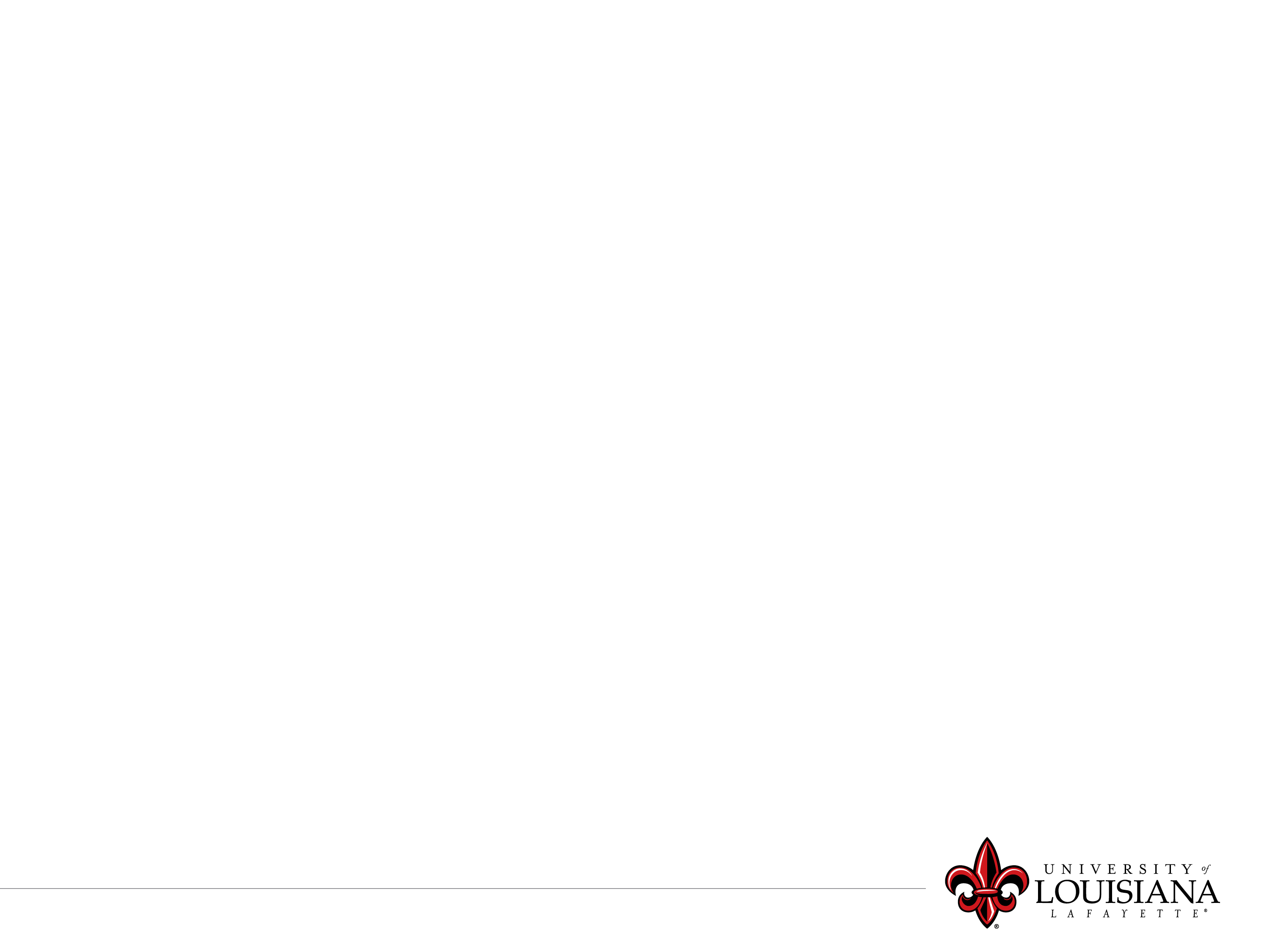 Division of
Academic Affairs
                      ~~~~~~~
Office of Student                       and Faculty Excellence

Dr. Dianne F. Olivier
Associate Vice President            for Academic Affairs

dianne.olivier@louisiana.edu

academicaffairs.louisiana.edu
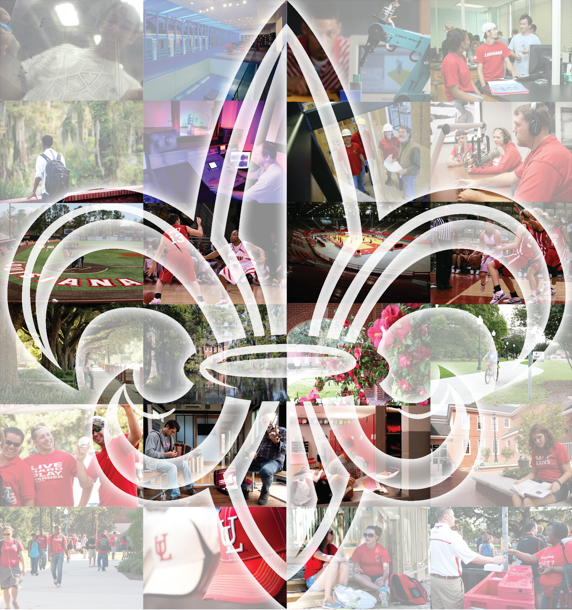 Academic Affairs
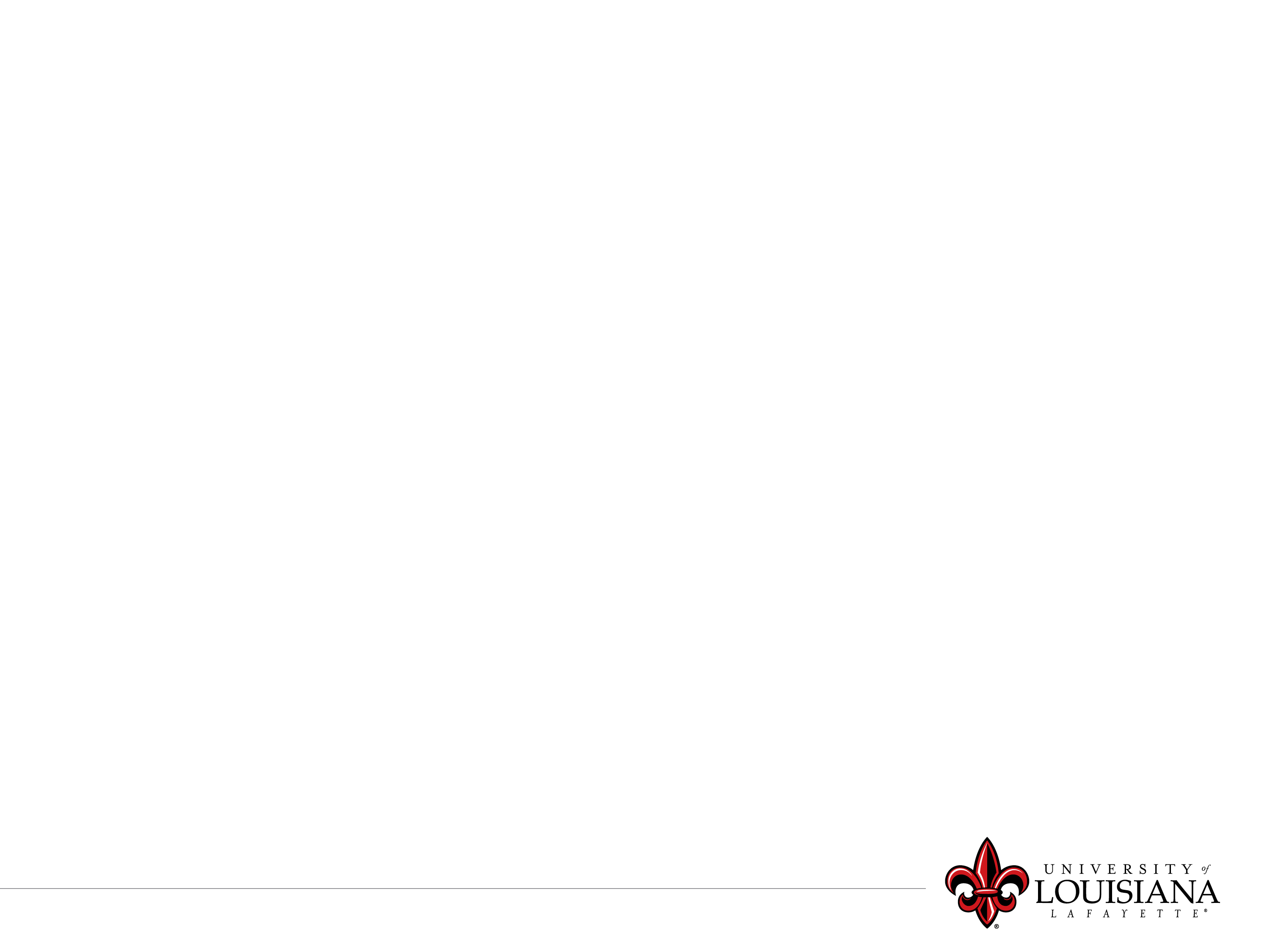 The Academic Affairs Division promotes a learning environment designed to enhance student outcomes by further developing academic programs, fostering integration of research in academic programs to promote undergraduate research opportunities and support faculty research, creating strategies to support faculty development, and promoting                   faculty engagement in academic governance.
Academic Affairs Mission
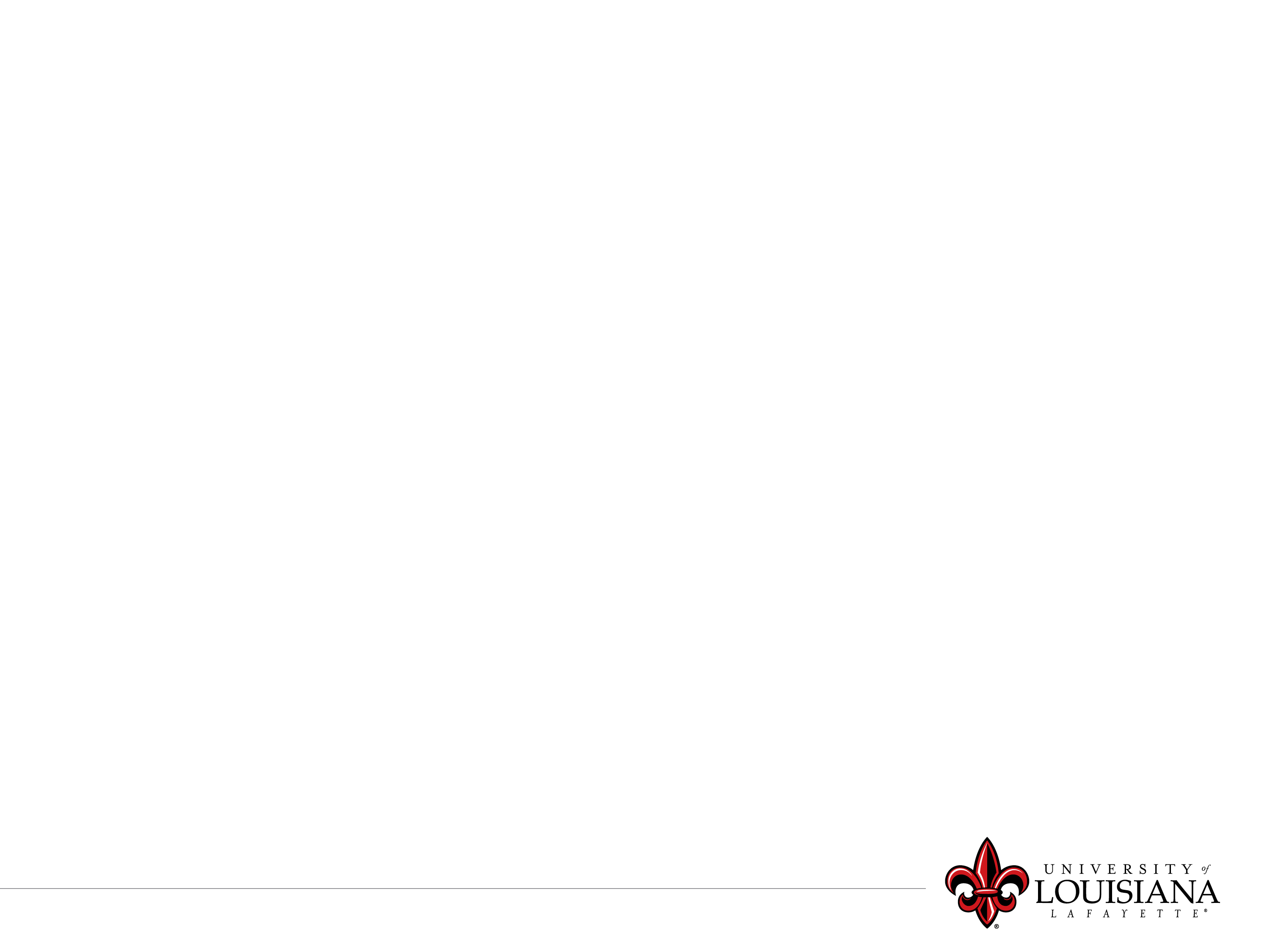 The Academic Affairs Division promotes                                   effective teaching and learning by developing                      excellent undergraduate and graduate academic programs, facilitating faculty development and achievements, and  enabling relevant research, while supporting initiatives to meet the needs of students and citizens of the state, the nation,       and the global community.
Academic Affairs Administrative Offices
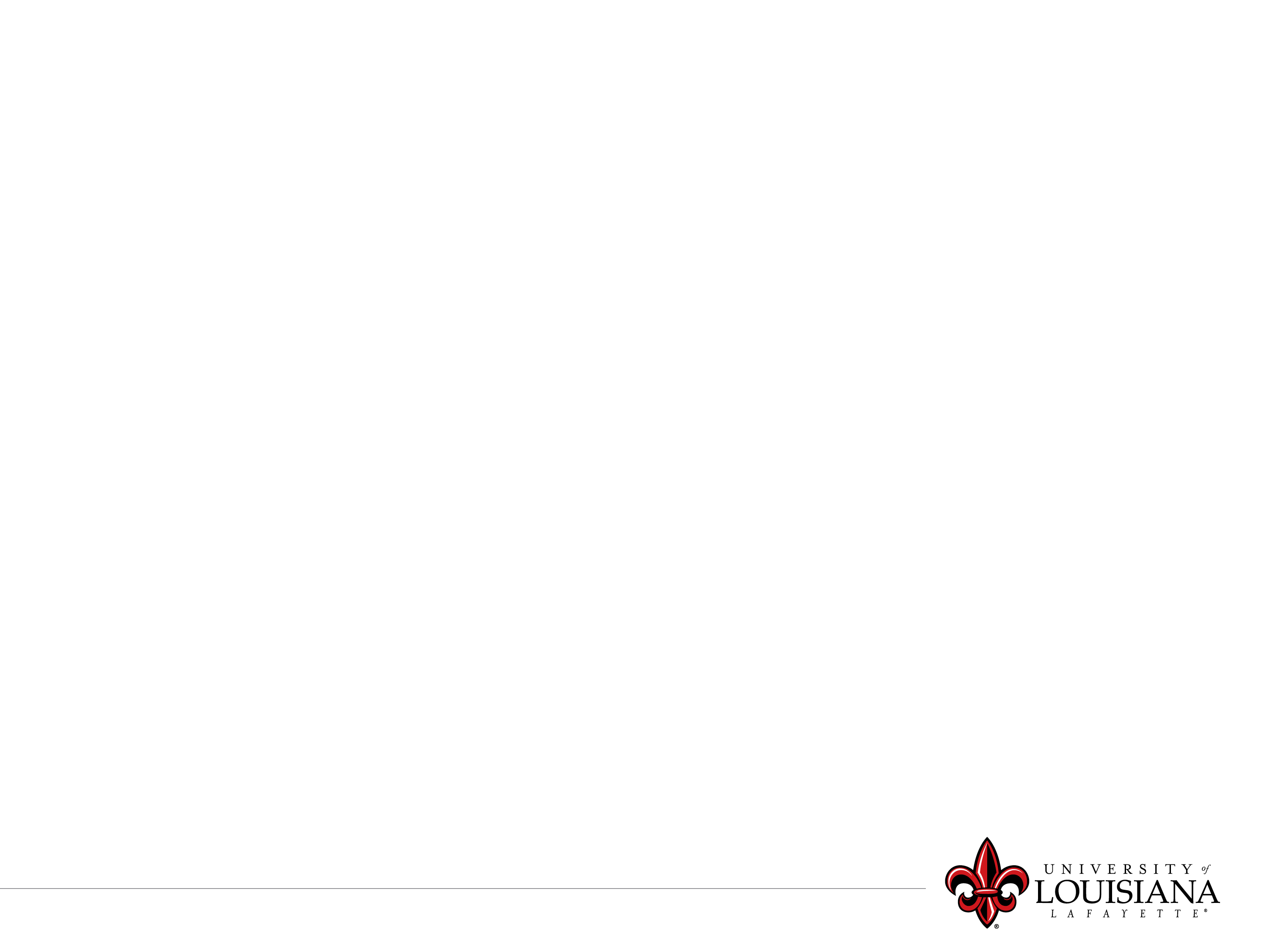 Office of the Provost and Vice President for Academic Affairs
Dr. Jaimie Hebert

Office of Student and Faculty Excellence
Dr. Dianne F. Olivier, Associate Vice President

Office of Institutional Effectiveness
Dr. Blanca Bauer, Associate Vice President
https://academicaffairs.louisiana.edu
Academic Affairs Units
Oversees all Colleges and Departments
Academic Success Center
Continuing Education
Global Engagement
Graduate School
Hillard University Art Museum
Louisiana Educate Program
Office of Academic Programs
Office of Distance Learning
Office of First Year Experience
Office of Institutional Assessment
Office of Institutional Research 
Office of the University Registrar
Office of Planning & Academic Initiatives
Service Learning
Student Athlete Academic Center
Student Center for Research, Creativity, and Scholarship
The Learning Center
University Honors Program
University Libraries
Office of Student and Faculty Excellence(Office of Faculty Affairs)
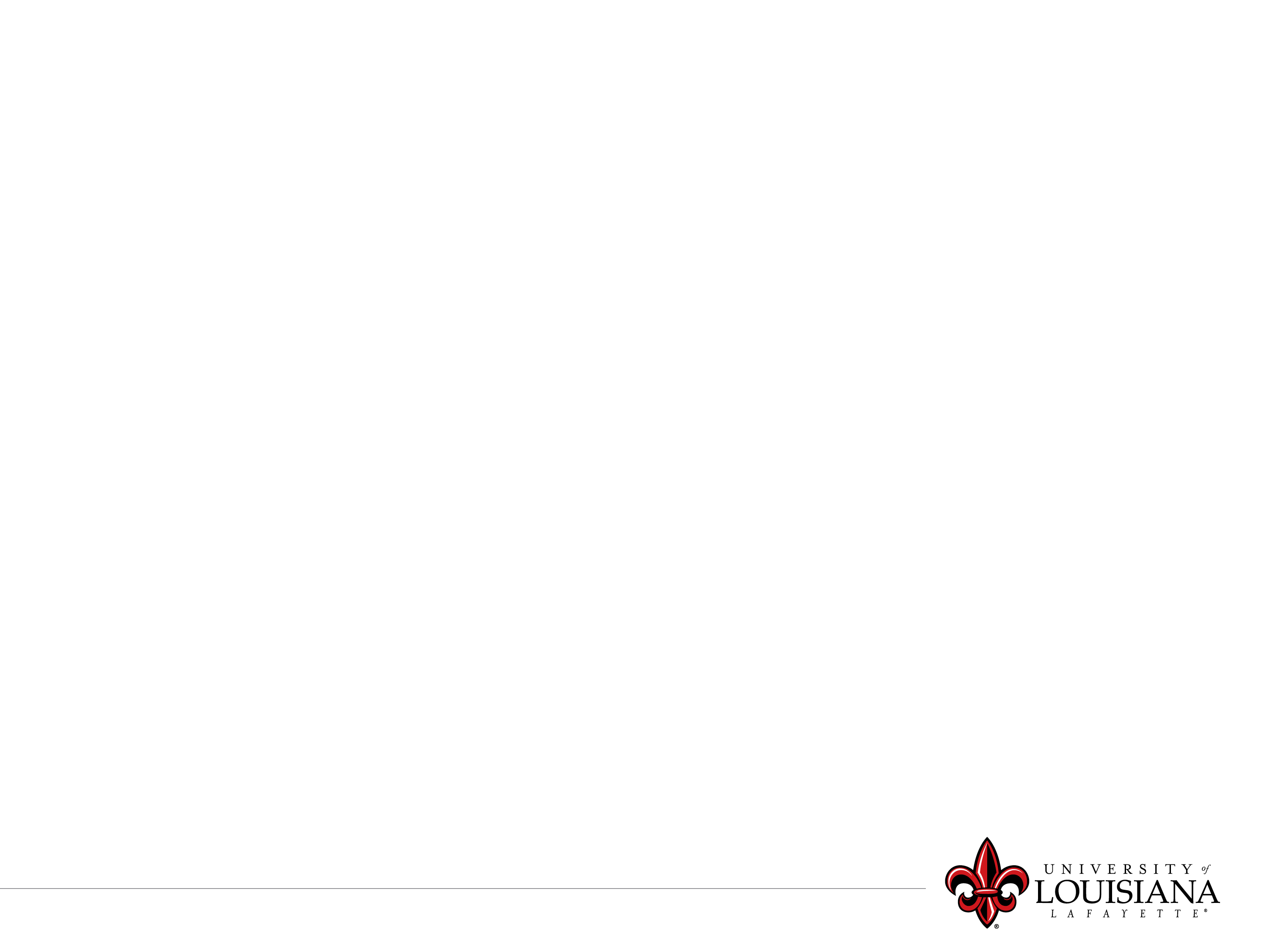 Office of Student Success
Dr. Elizabeth Giroir

Student Center for Research, Creativity, and Scholarship
Dr. Sherry Krayesky-Self

University Registrar’s Office
Amy DesOrmeaux

Global Engagement
Dr. Gabriel Carranza

Community Service
Dr. David Yarbrough
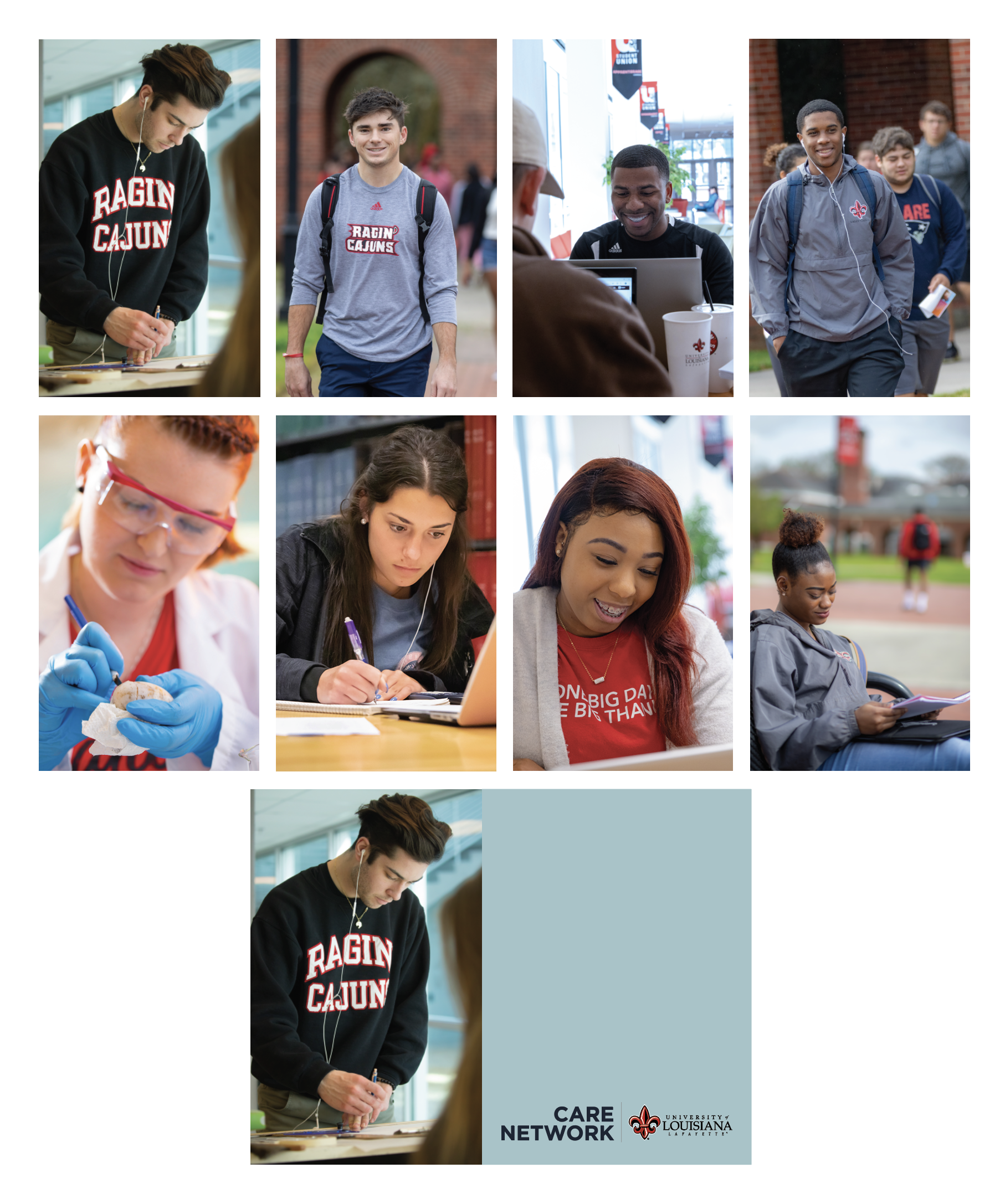 Office of Student and Faculty Excellence
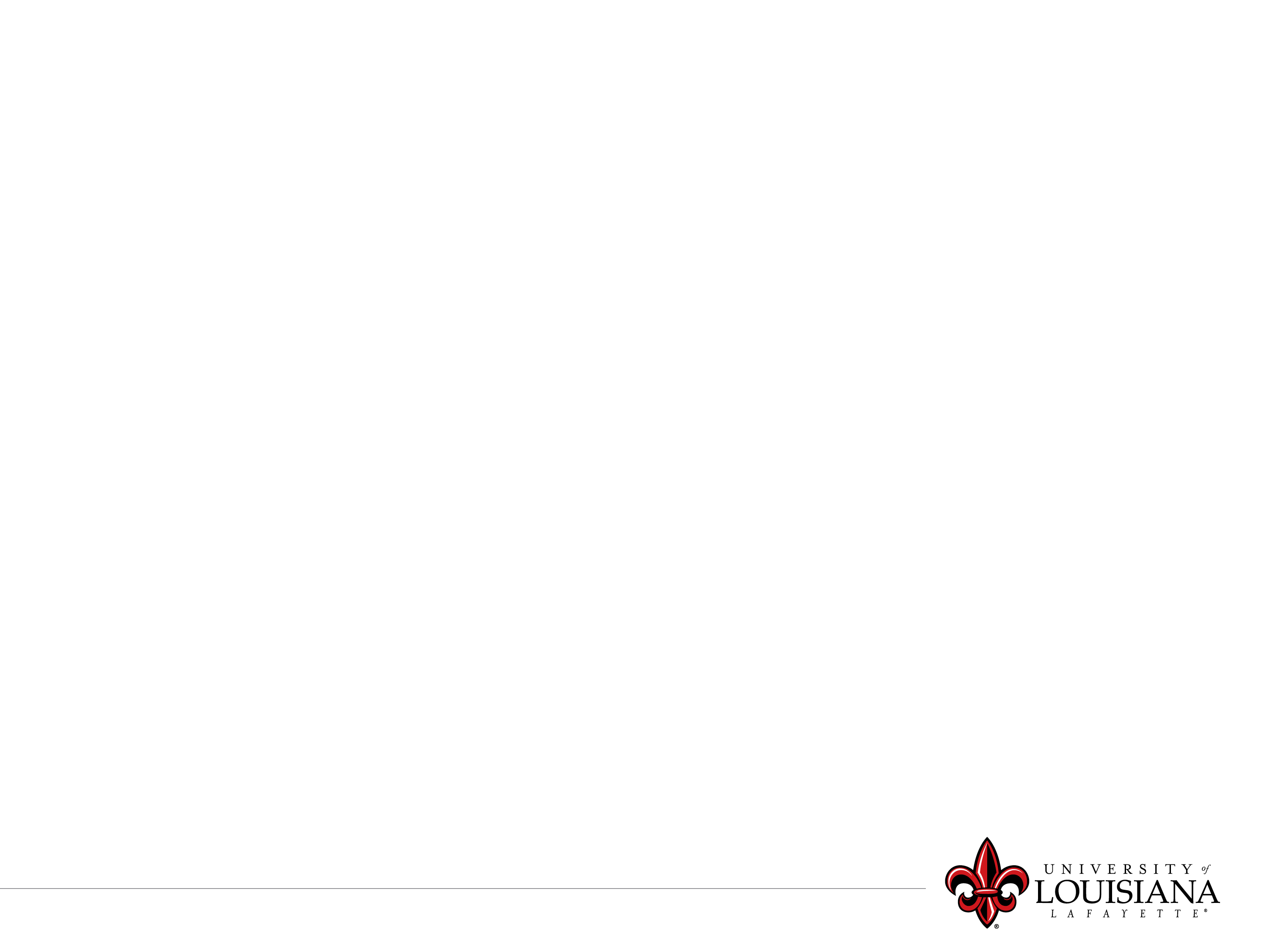 Academic Leadership (Deans, Department Heads/School Directors)
Academ (Faculty Management CV & Research)
Credential Verification
Committees and Councils (University Committees, Faculty Senate, DH Council, Deans Council, Associate Deans Council, Faculty)
Faculty/Student Awards & Honors (Chairs & Professorships, Eminent Faculty Awards, Outstanding Advisor Awards, Emeriti Faculty, Honors Convocation)
Faculty Development
Faculty Grants & Funding (Research Travel Grant & Funding Opportunities)
FLAC – Faculty Load and Compensation/PAFs
New Faculty (Orientation, Hiring)
SEIs – Student Evaluations of Instruction
Tenure & Promotion
Workload & Evaluations (Compensation)
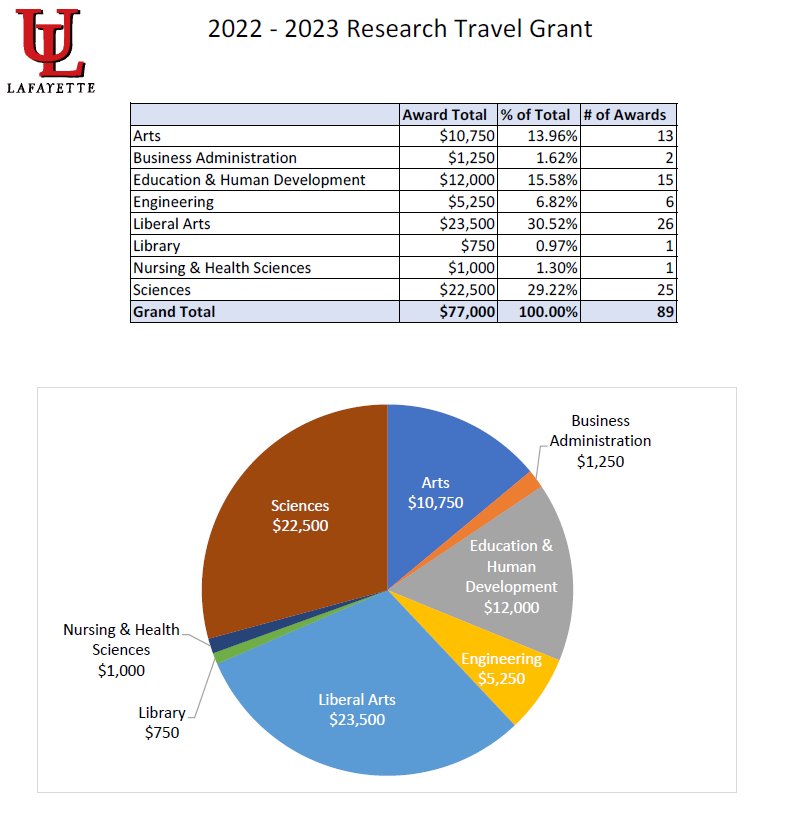 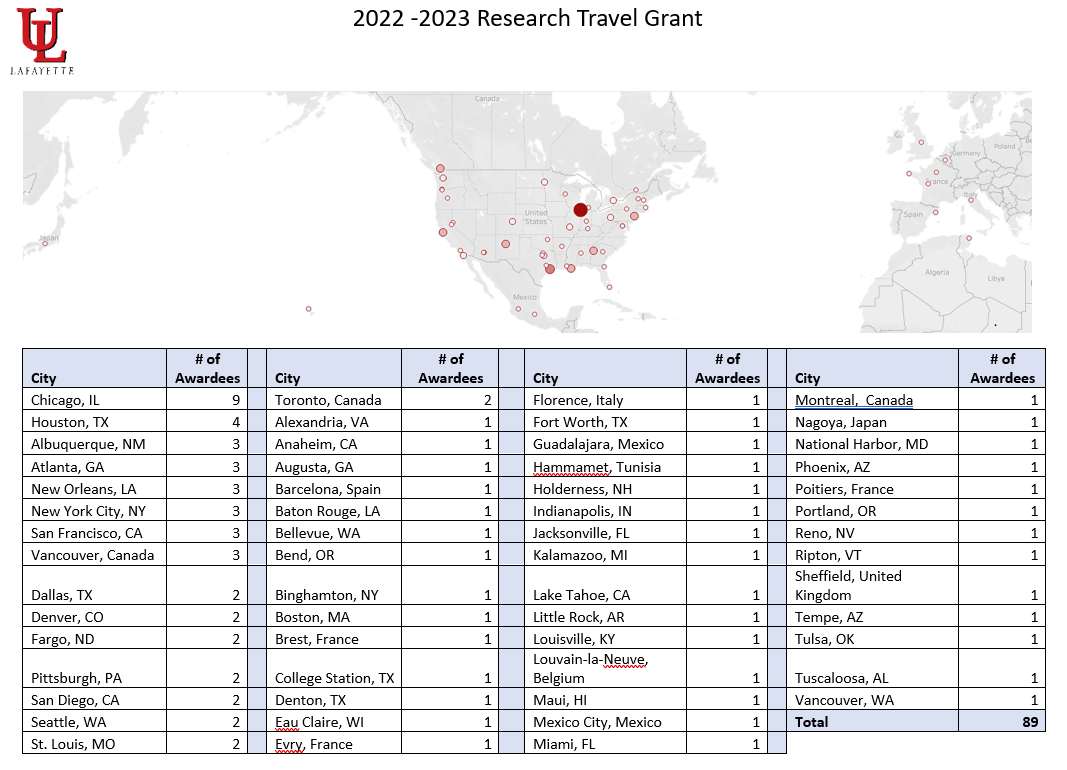 Contact Us
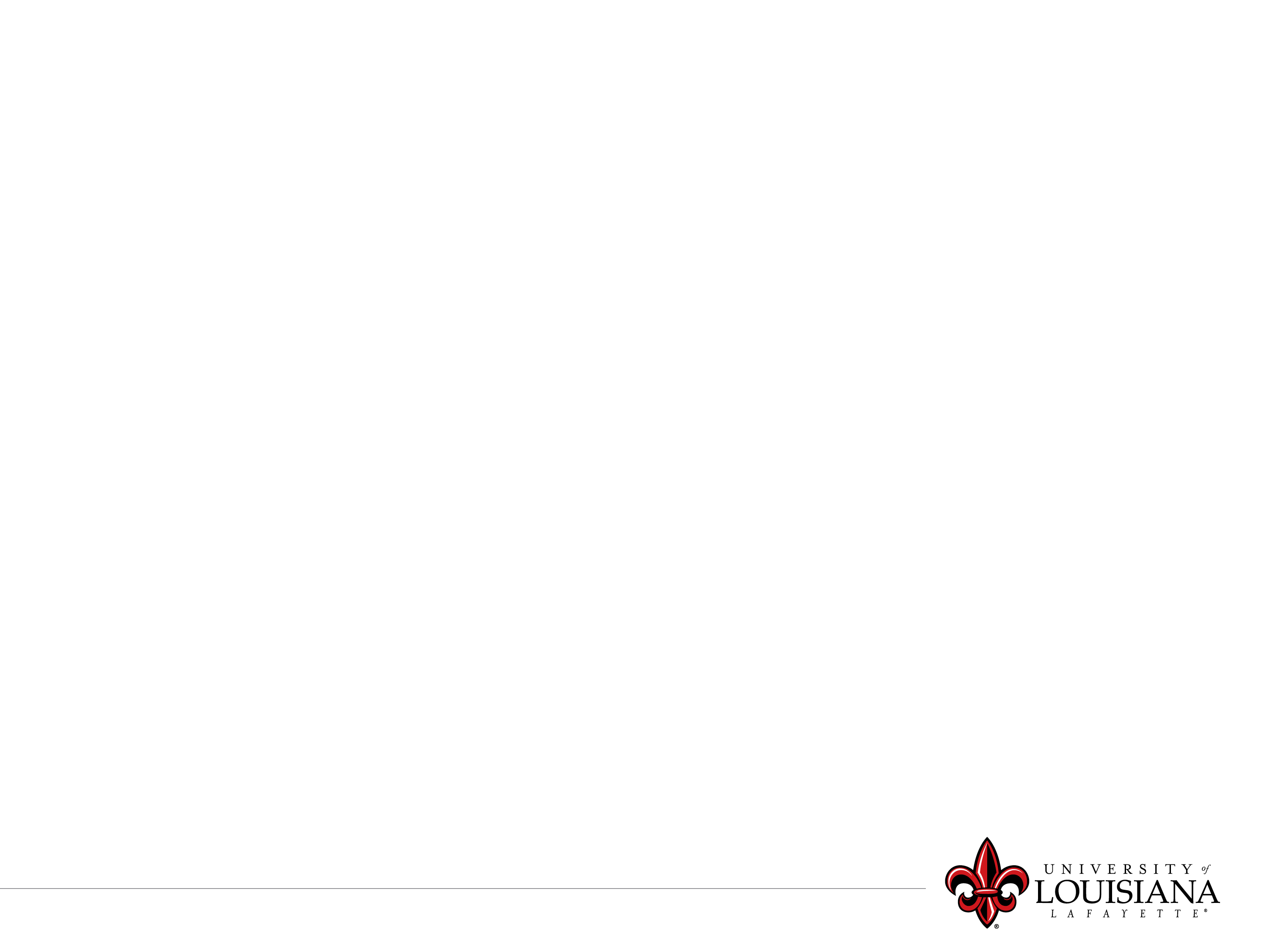 Dr. Dianne F. Olivier, Associate Vice President for Academic Affairs
Martin Hall 239 
(337) 482-5308
dianne.olivier@louisiana.edu

Kathy Donham, Assistant to Associate Vice President
Martin Hall 239 
(337) 482-5308
kathy.donham@louisiana.edu

Travis Carmouche, Support Technologist
Martin Hall 239 
(337) 482-1149
travis.carmouche@louisiana.edu

Debra Broussard, Data Analyst
Martin Hall 221
337-482-6974
debra.broussard@louisiana.edu
New Faculty Sessions
New Faculty Orientation
September Session
Global Engagement
Service Learning
Teaching Strategies
Provost Breakfast 
October 5 – 7:30-9:30 (Dupre Staff Lounge)
Social with the Provost
November 16 – 3:00-5:00 (Alumni House)
Thank you!Slides are available at the following QR code.
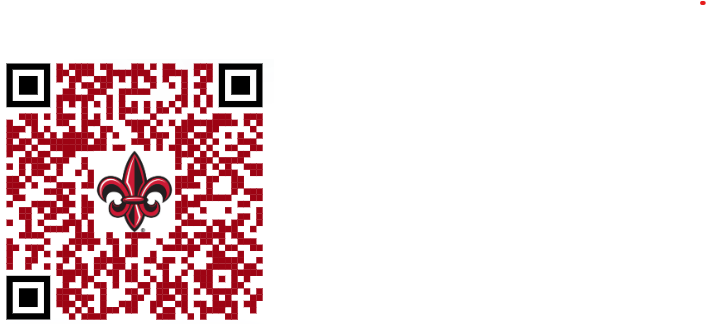 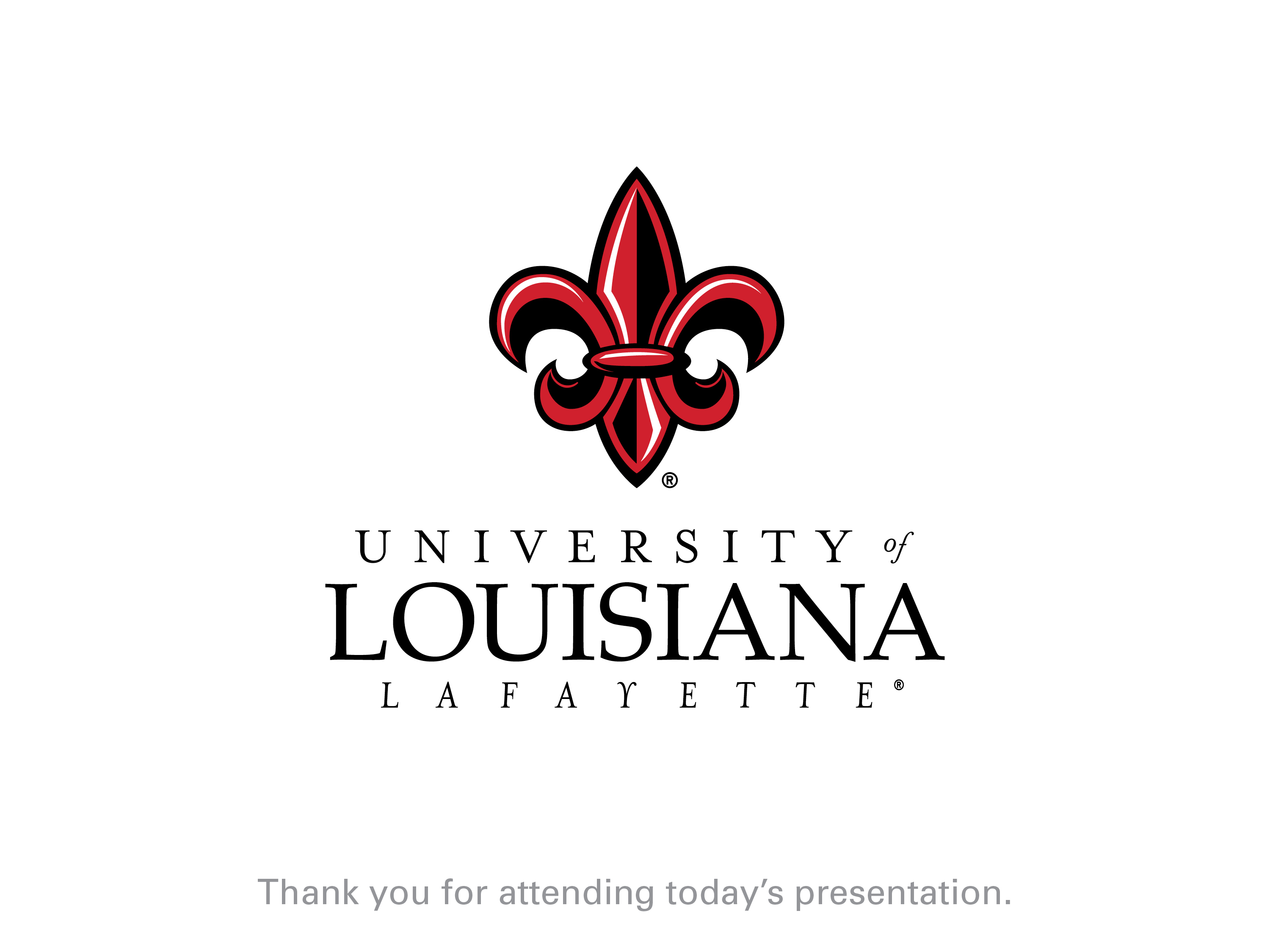